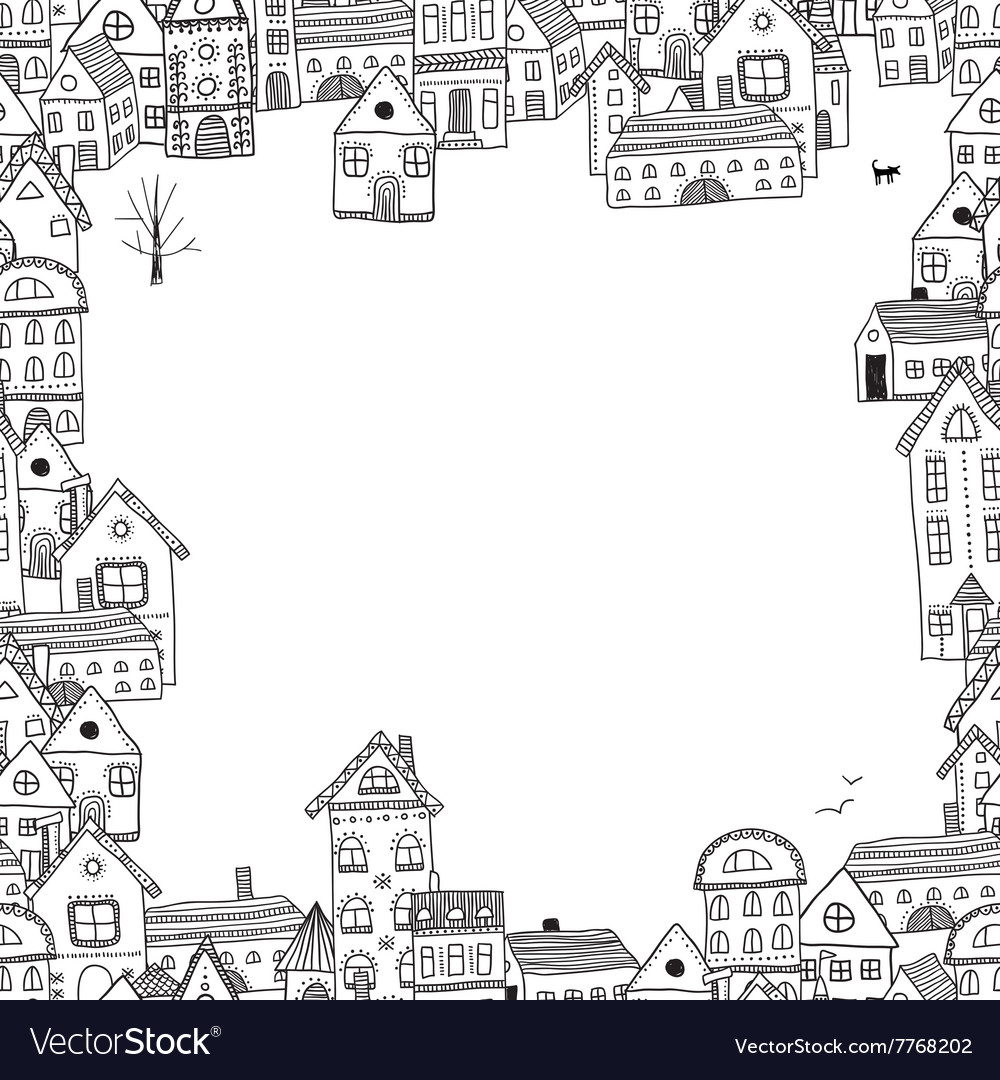 Бюджетное учреждение ХМАО – Югры «Кондинский районный комплексный центр социального обслуживания населения»
Отделение социального сопровождения граждан


Внедрение технологии 
«Дворовый» социальный менеджмент»


гп. Междуреченский
2023 год
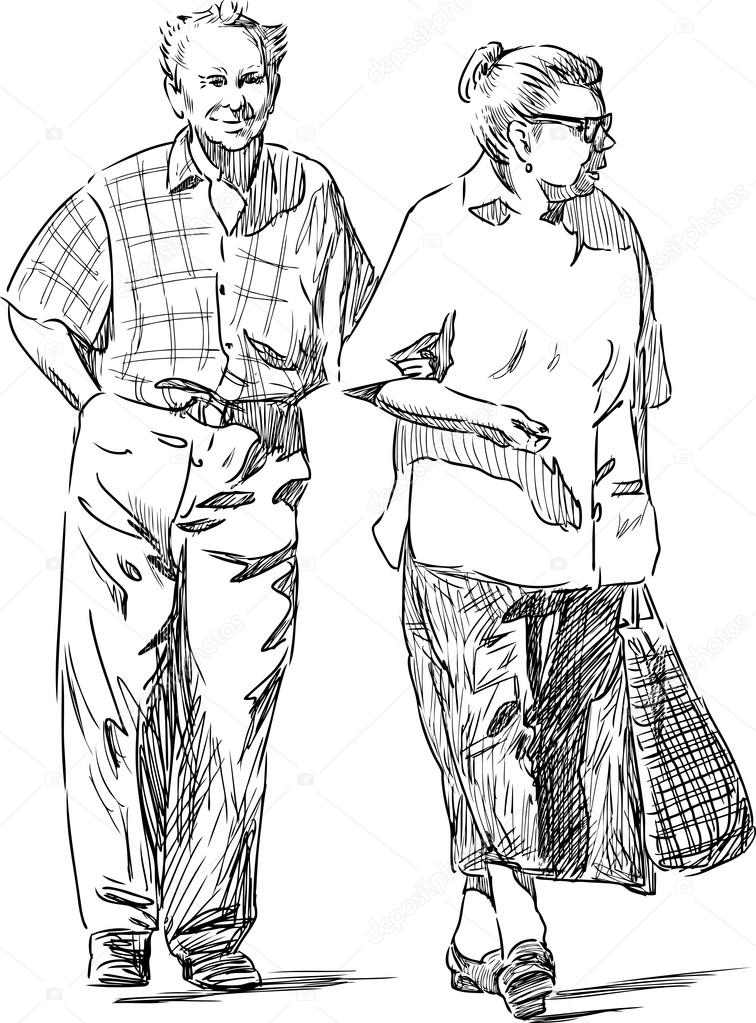 1950 год – около 200 млн. человек, старше 60 лет


К 2050 году – около 2 млрд. человек, старше 60 лет
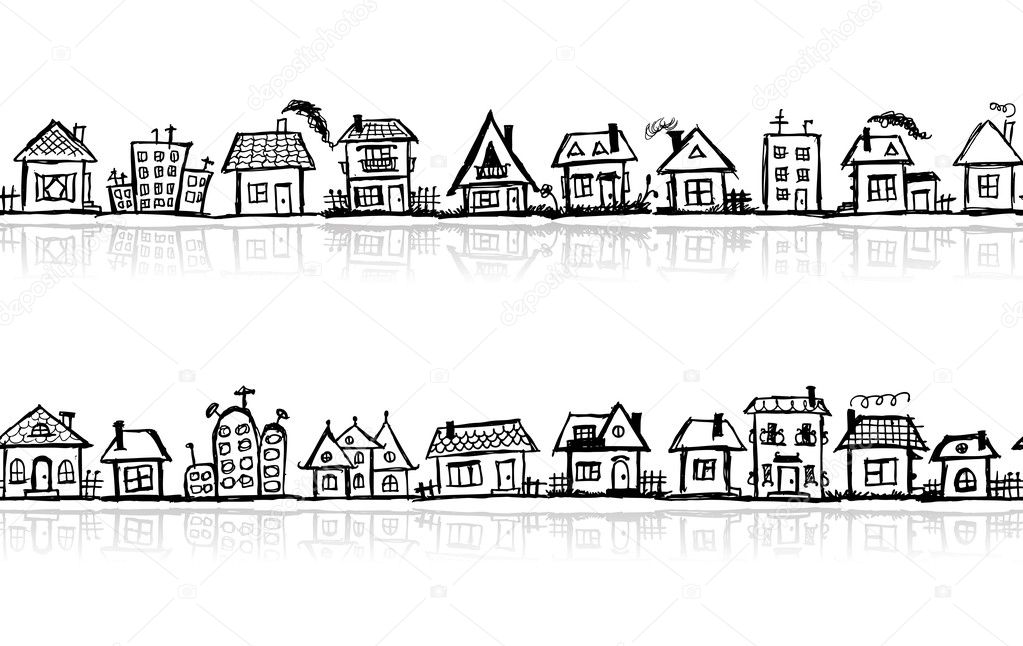 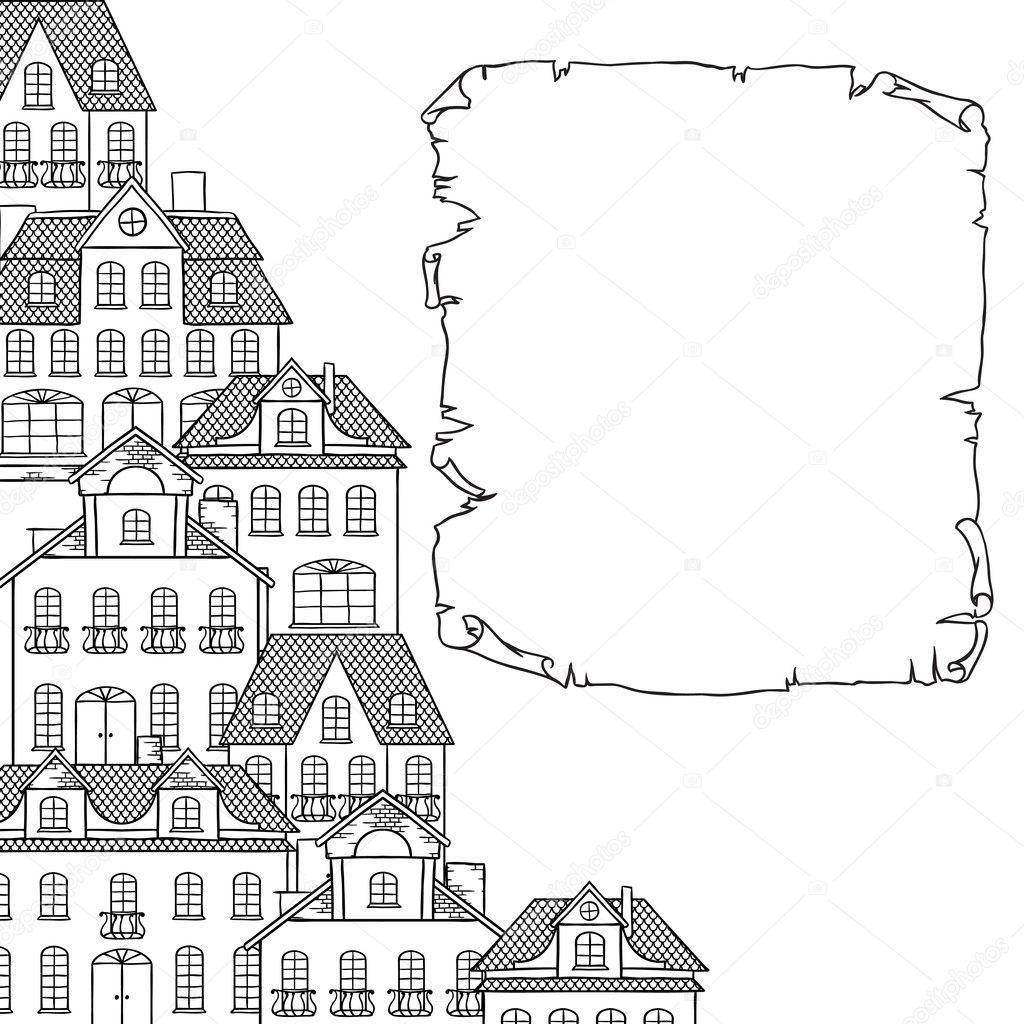 В бюджетном учреждении Ханты-Мансийского автономного округа — Югры «Кондинский районный комплексный центр социального обслуживания населения» с 1 августа  2019 года внедрена и реализуется технология «дворового» социального менеджмента для граждан пожилого возраста, инвалидов (далее-граждане в возрасте «55+»).
Технология «дворового» социального менеджмента рассчитана на женщин старше 55 лет и мужчин старше 60 лет (далее — граждане в возрасте «55+»).
Целью технологии «дворового» социального менеджмента является:
— создание условий эффективной модели информационной поддержки, индивидуальной работы специалистов по работе с семьей учреждений с гражданами в возрасте «55+», инвалидами старше 18 лет посредством межведомственного взаимодействия с организациями и учреждениями культуры, физической культуры и спорта, здравоохранения, туризма, центрами занятости населения, образовательными и иными организациями, общественными объединениями.
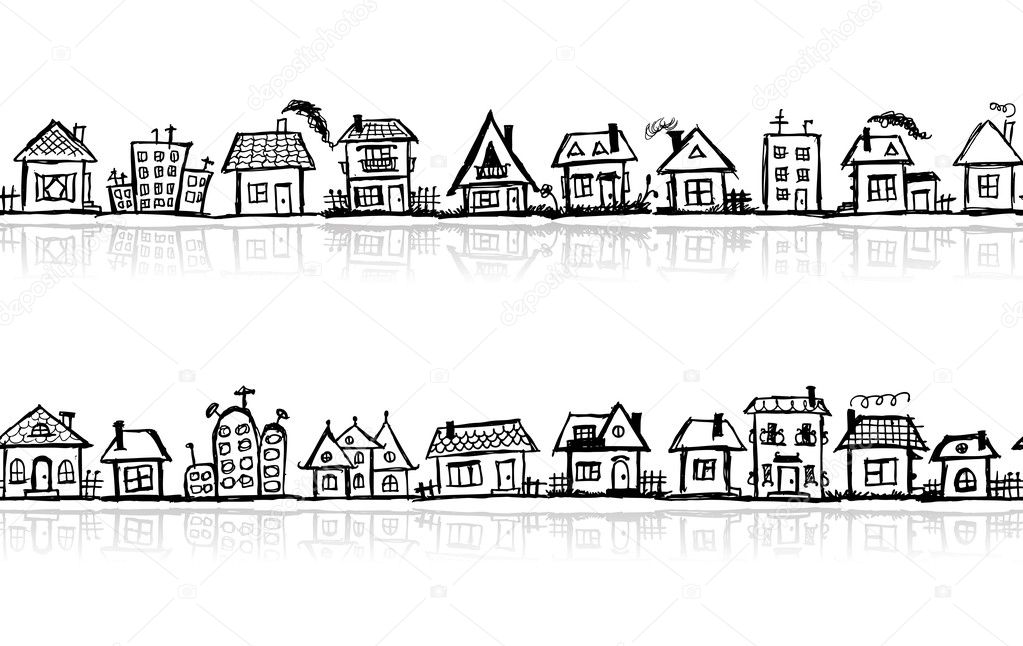 На сегодняшний день в Кондинском районе проживает 
около 9739 граждан данной категории.
Специалист по работе с семьей при реализации технологии «дворового» социального менеджмента осуществляет:
— сбор и обобщение информации о социальной картине зоны обслуживания (социального участка);
— оценку индивидуальной нуждаемости граждан в возрасте “55”, инвалидов в социальной помощи, не относящейся к социальным услугам, с учетом их потребностей и возможностей;
— активизацию ресурса межведомственного взаимодействия и социального партнерства с учреждениями культурно-досугового и образовательного типа, учреждениями физической культуры и спорта, общественными организациями и объединениями, добровольцами (волонтерами), в том числе волонтерами “серебрянного” возраста;
— формирование системы учета и актуализация сведений о гражданах в возрасте «55+», инвалидов, проживающих на социальном участке;
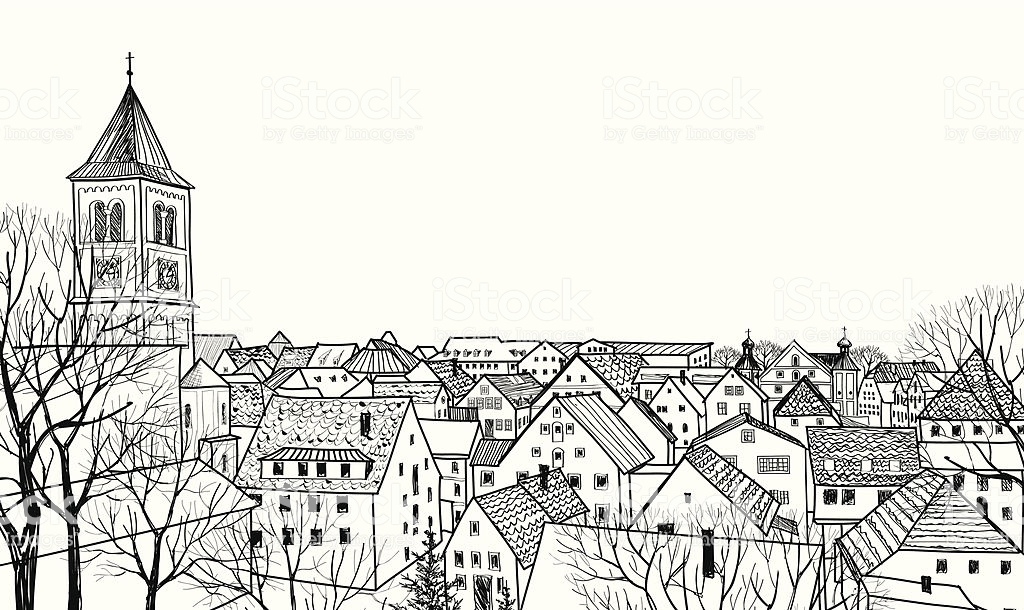 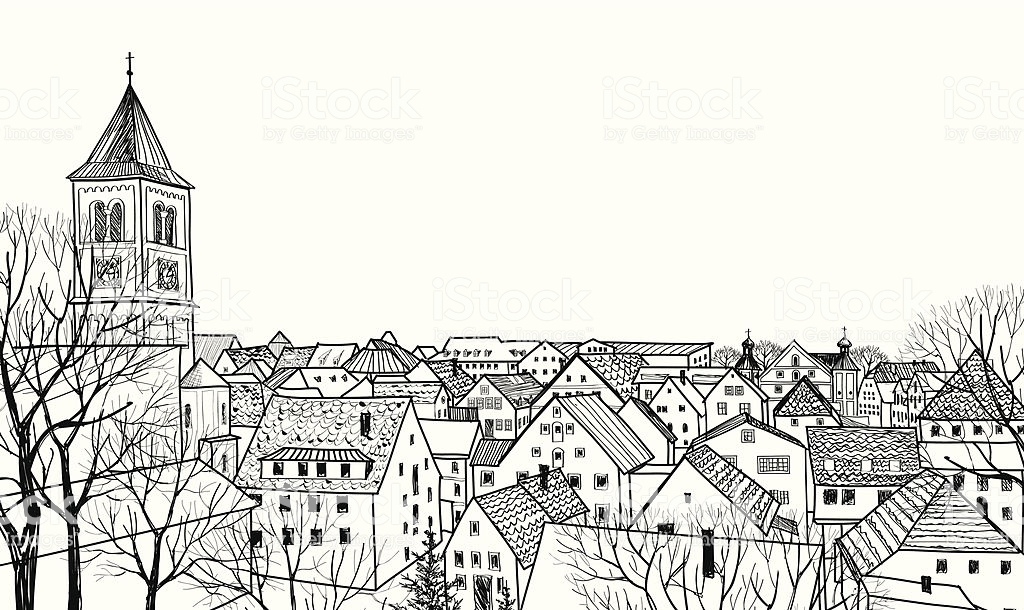 — организацию работы с волонтерскими  (добровольческими), объединениями,  в том числе волонтерами «серебряного» возраста   по  выявлению  граждан в возрасте «55+», инвалидов, желающих участвовать в добровольческой (волонтерской) деятельности,   культурно-досуговых, физкультурно-оздоровительных, спортивных  и туристических мероприятиях;
— адресную работу с гражданами по вовлечению их культурно-досуговые, физкультурно-оздоровительные, спортивные, туристические мероприятия:
— с учетом полученной в результате межведомственного взаимодействия, либо посредством Интернет-ресурсов информации, составляет для себя календарный план-сетку предстоящих в муниципальном образовании, населенном пункте мероприятий (выставок, концертов, театральных и кинопостановок, зрелищных представлений, физкультурных, оздоровительных, спортивных мероприятий, состязаний, ярмарок вакансий и других мероприятий, в которых могли бы принять участие граждане);
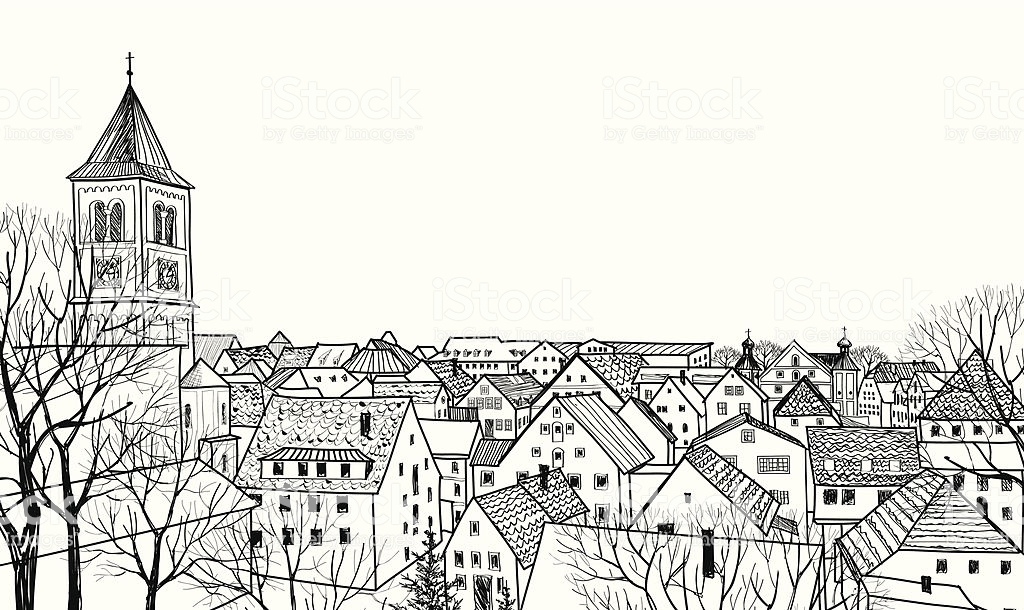 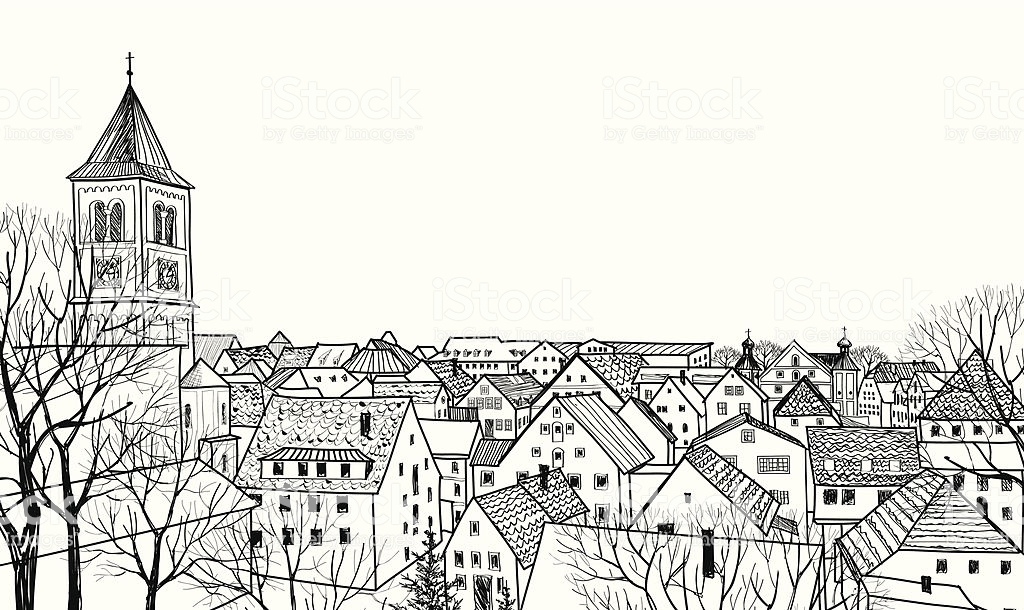 — в процессе работы и общения определяет приоритетные для каждого гражданина в возрасте «55+», инвалида направления деятельности и его индивидуальные потребности и предпочтения, возможность привлечения к участию в групповых мероприятиях и занятиях;
— на основе анализа информации организует группы по интересам для участия в мероприятиях;
— заблаговременно информирует граждан о предстоящих мероприятиях (лично при подомовом и поквартирном обходе, посредством памяток, телефонной и сотовой связи, СМС-сообщений, с использованием сети Интернет, мобильных приложений (мессенджеров);
— не реже 1 раза в месяц посещает, либо общается посредством телефонной и сотовой связи, мессенджеров с каждым проживающим на социальном участке гражданином в возрасте «55+», инвалидом с целью психологической поддержки, информирования о возможности получения услуг, предоставляемых учреждениями и организациями социальной сферы, уточнения текущих потребностей и содействия в решении возникающих проблем;
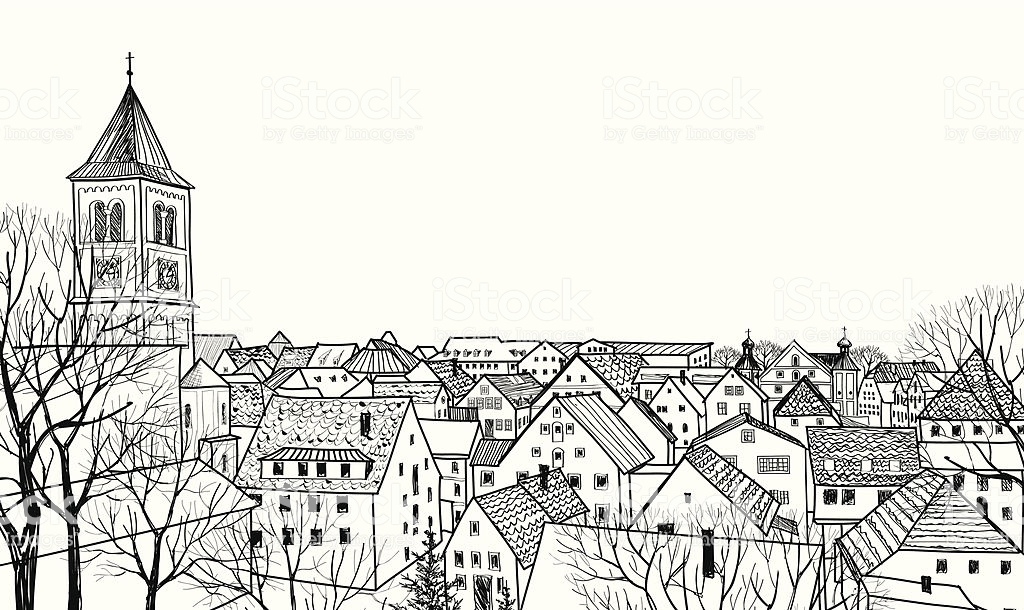 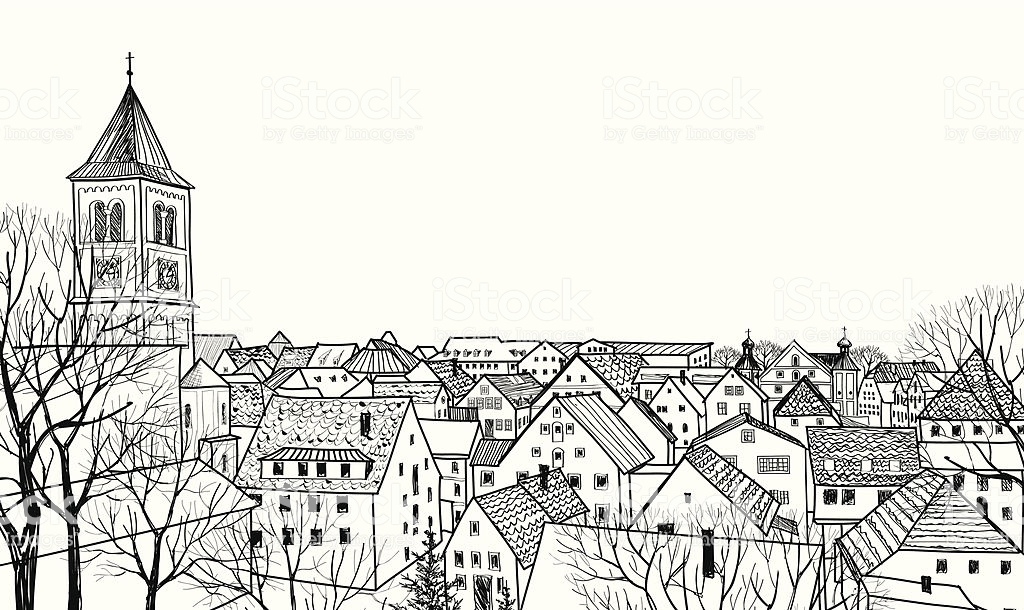 — привлекает специалистов учреждений, учреждений социального обслуживания к работе с гражданами в возрасте «55+»,инвалидами (оказание всех видов необходимых социальных услуг, вовлечение в добровольческую (волонтерскую) деятельность, занятия в университете третьего возраста, скандинавской ходьбой, иное), специалистов смежных служб;
— содействует оказанию психологической помощи гражданам, вышедшим в ближайший период времени на пенсию по старости, инвалидности, прибывшим из других регионов, населенных пунктов, для нивелирования последствий критических моментов в жизни.
Специалисты по социальной работе с семьей так же изучают социальную инфраструктуру района.
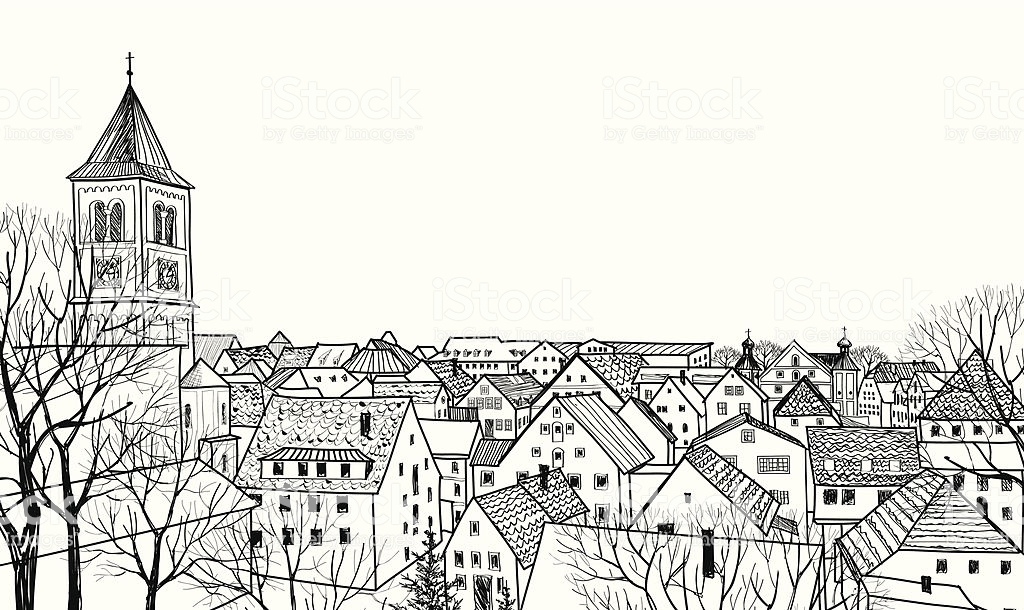 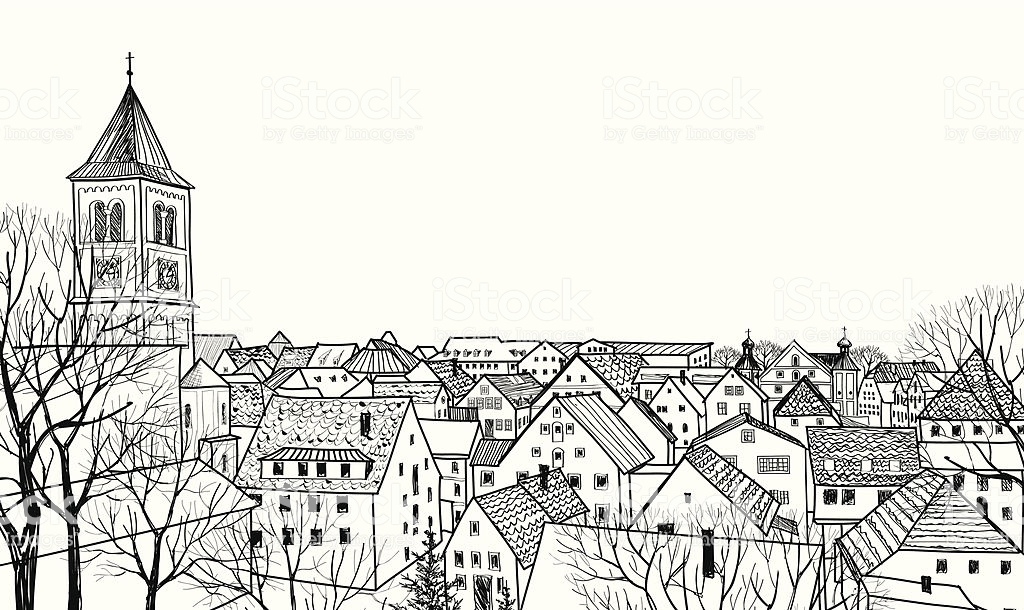 Организации
физической 
культуры и спорта
Организации
и учреждения 
культуры
БУ «Кондинский районный 
комплексный центр 
социального обслуживания 
населения»
Организации
здравоохранения
Образовательные
 и иные 
организации
Общественные 
объединения
Центр занятости 
населения
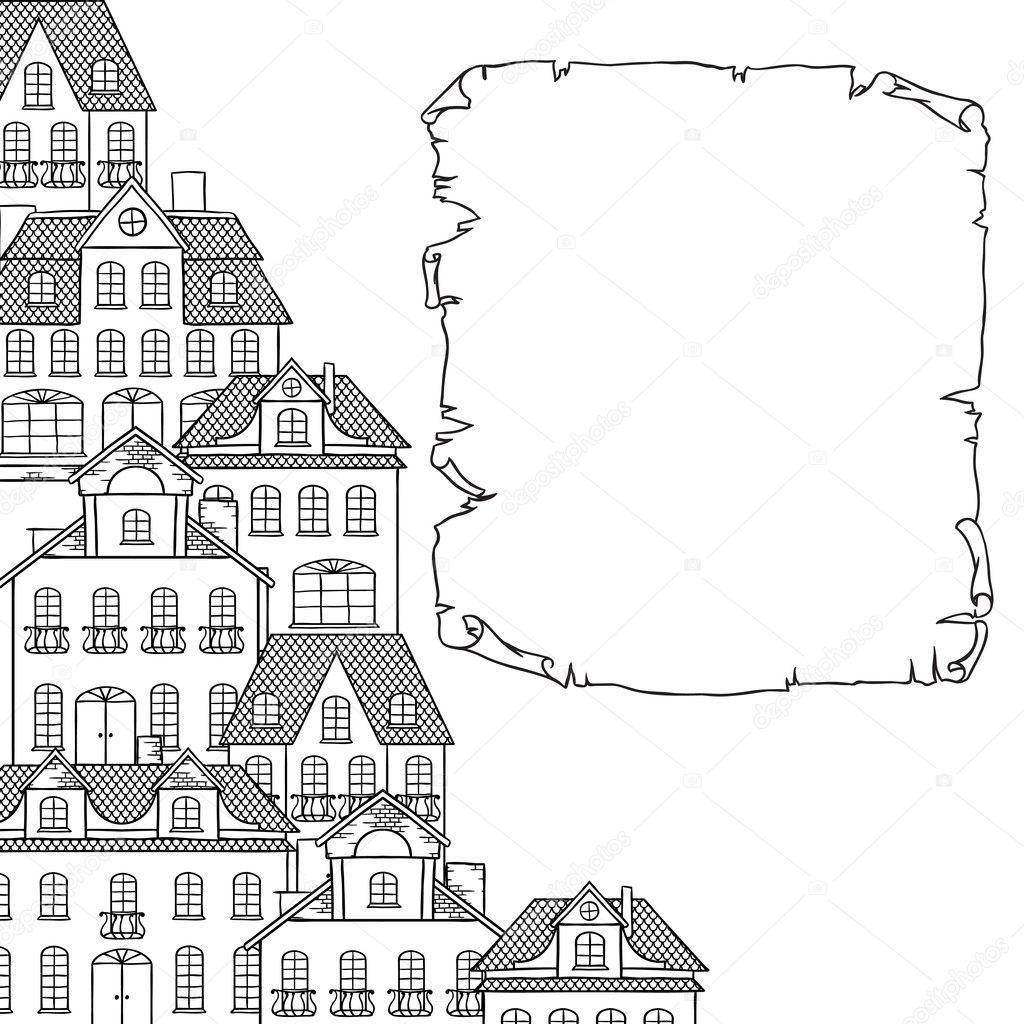 «Школа безопасности» 
Лекции, беседы проводят специалисты Учреждения, при необходимости на занятия приглашаются специалисты ОМВД, учреждений здравоохранения, представителей ЖКХ, пожарной части, банковские служащие.
«Университет третьего возраста»
Лекции для граждан в возрасте «55+», инвалидам.
С целью информирования граждан о внедрении технологии «дворовый» социальный менеджмент разработаны и распространены памятки, буклеты, информационные листы.
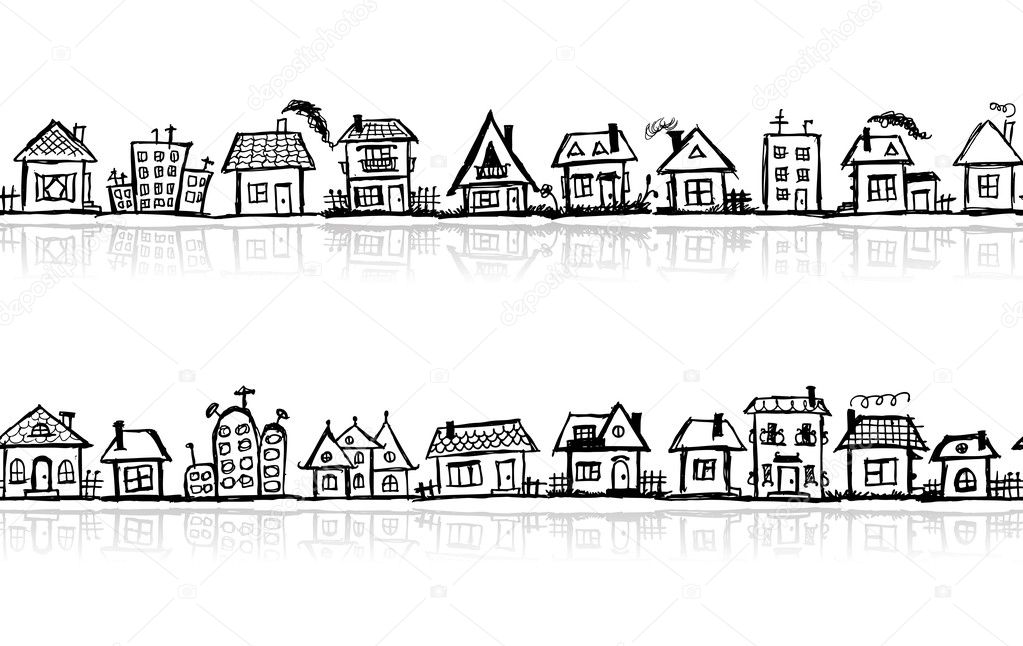 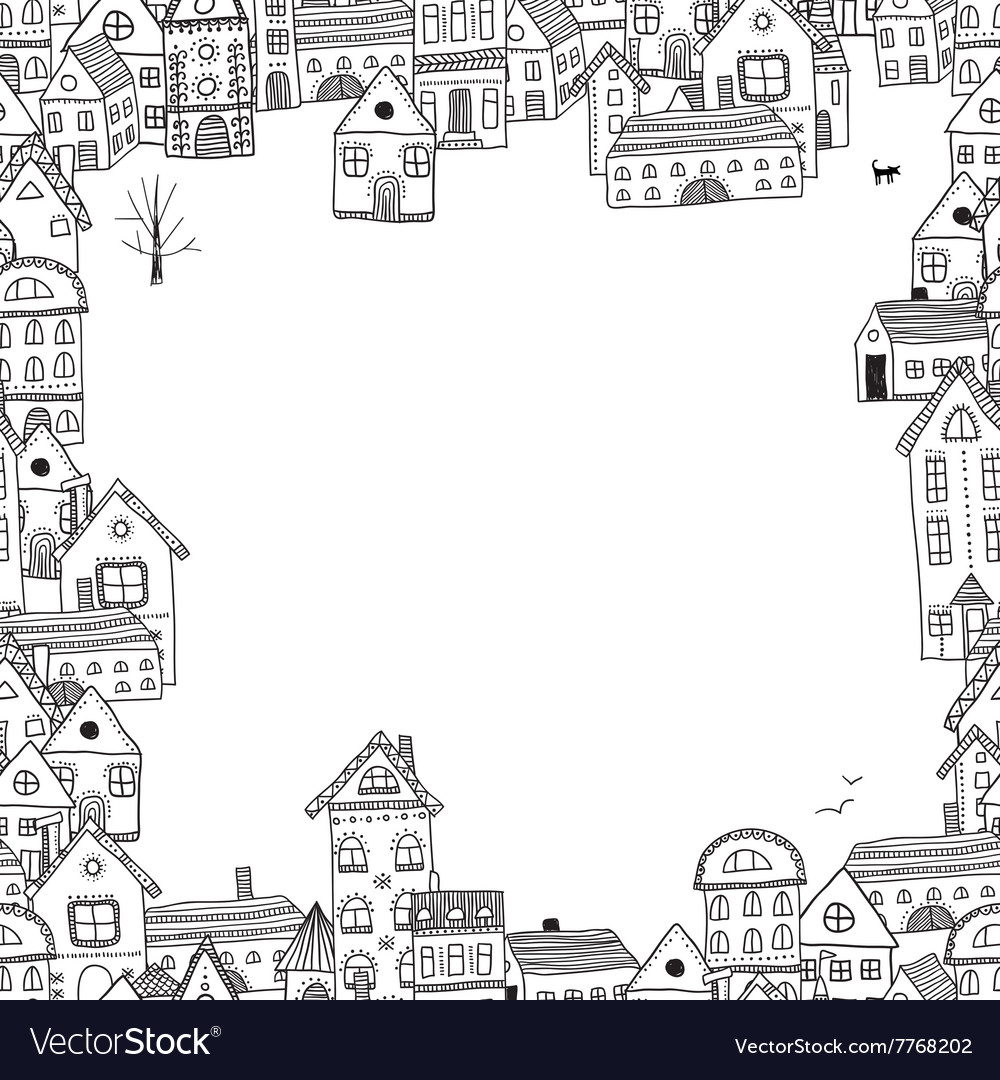 Спасибо за внимание!